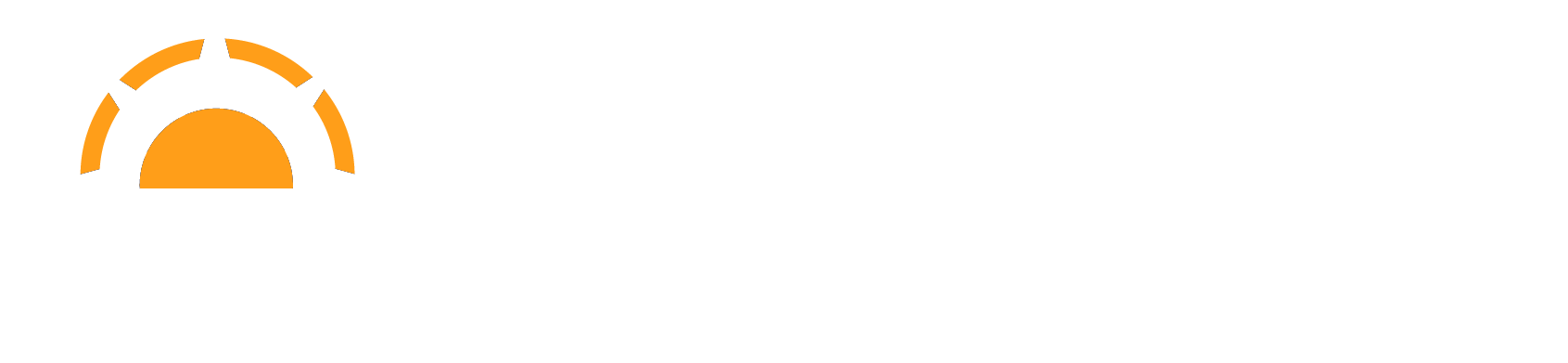 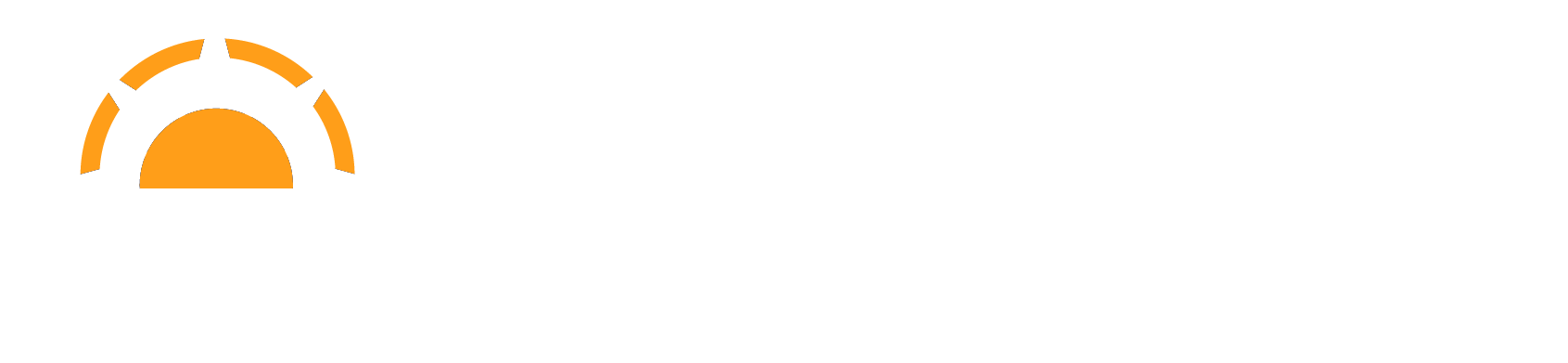 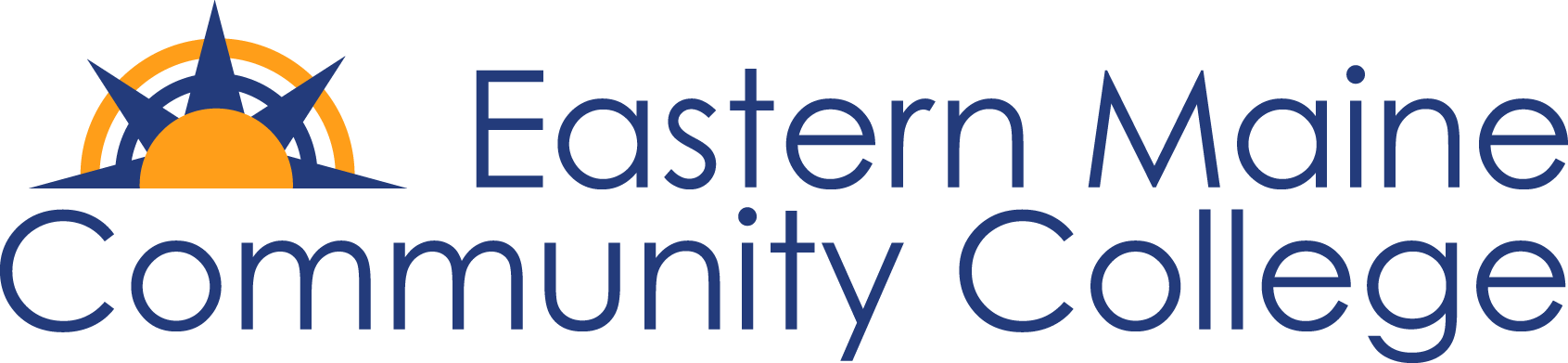 TITLE
Event/Class Name
Program/Date
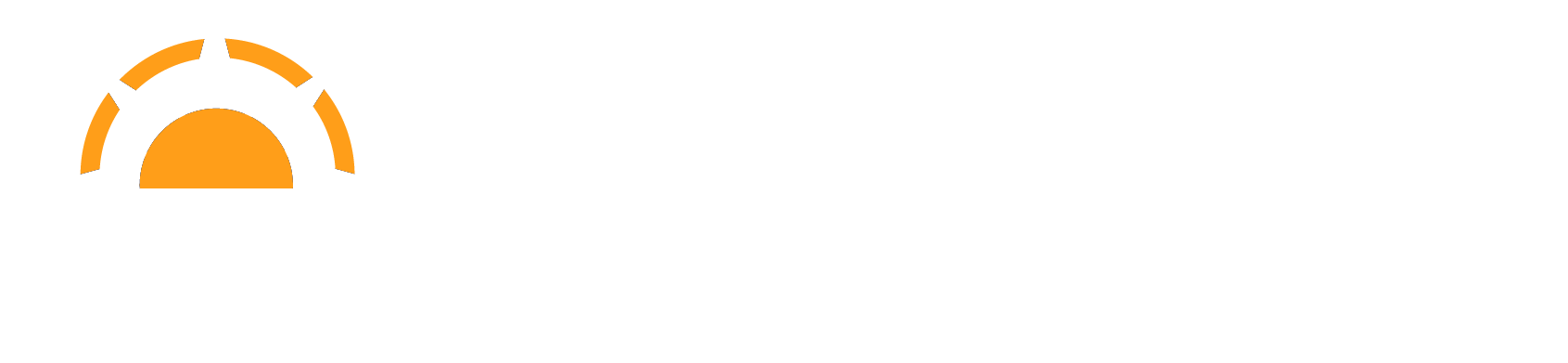 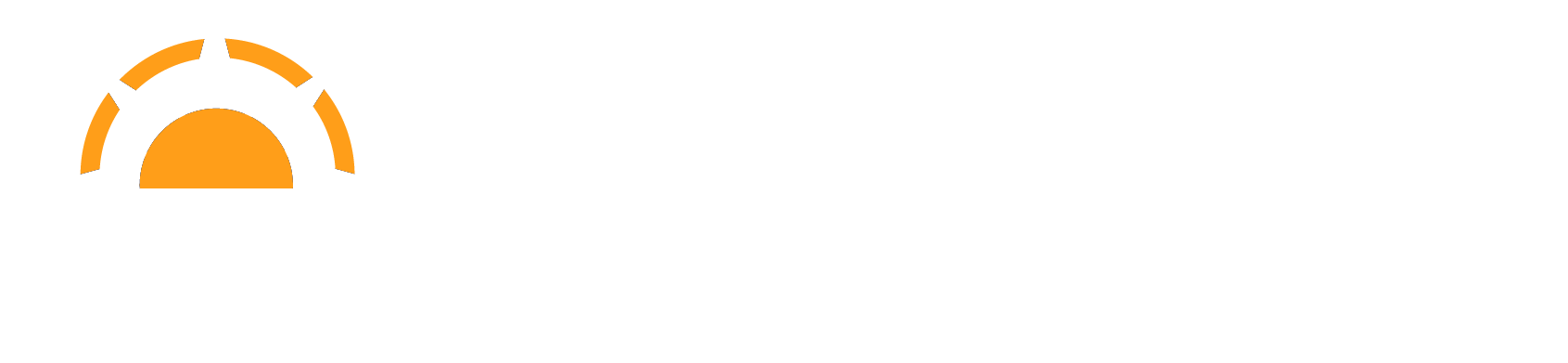 Why is branding so important?
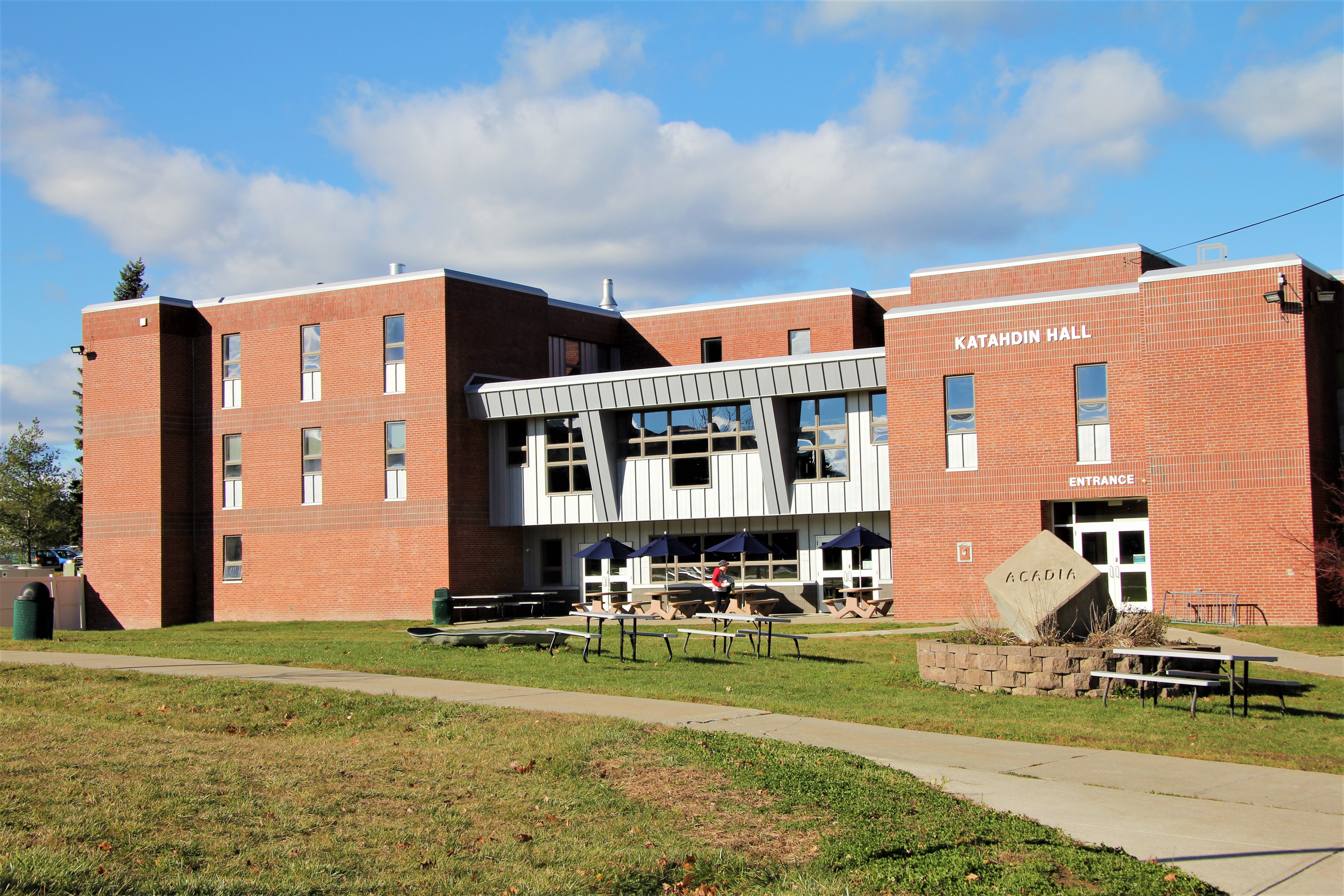 Brand recognition
Consistency of message
Value of brand
Defines an institution
What are elements of a brand?
Logo
Official colors
Fonts
Style
Event/Class Name
Program/Date
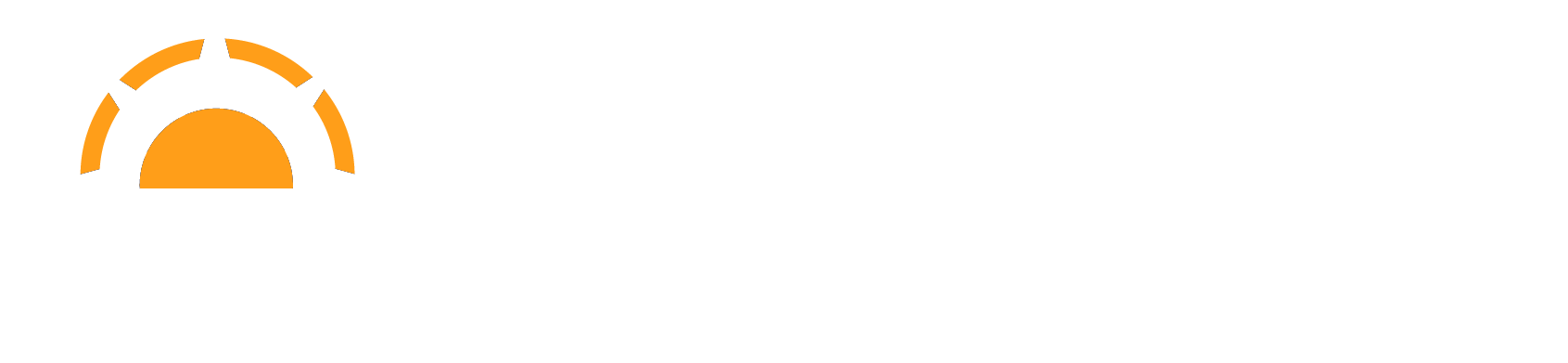 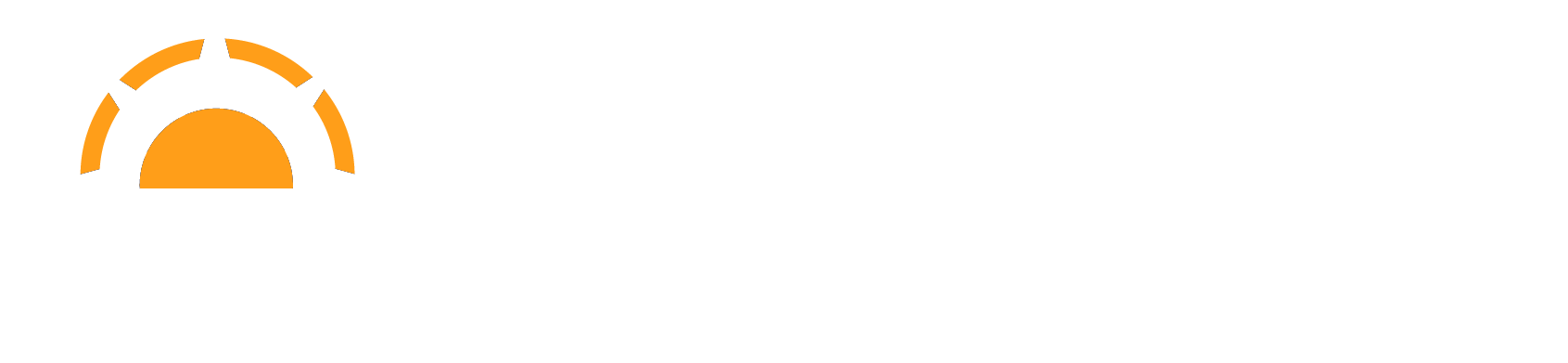 Logo
Official colors
Fonts
Style
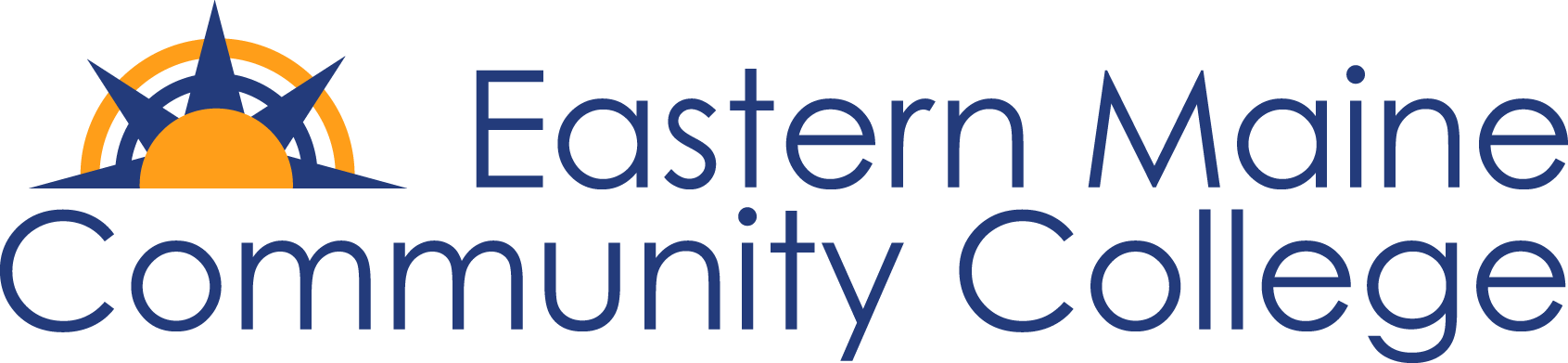 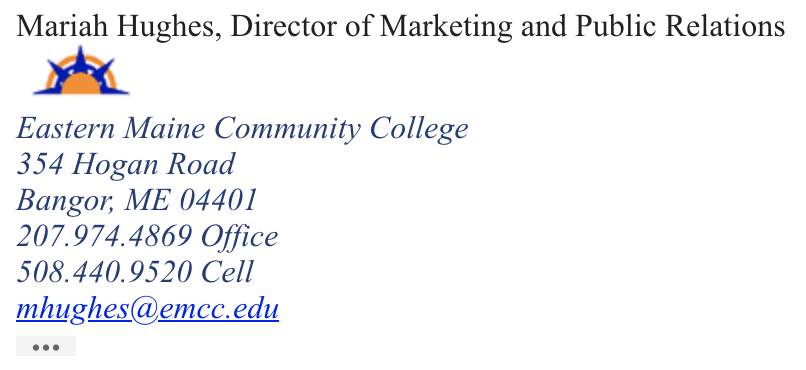 Century Gothic

Palatino Italics

Arial
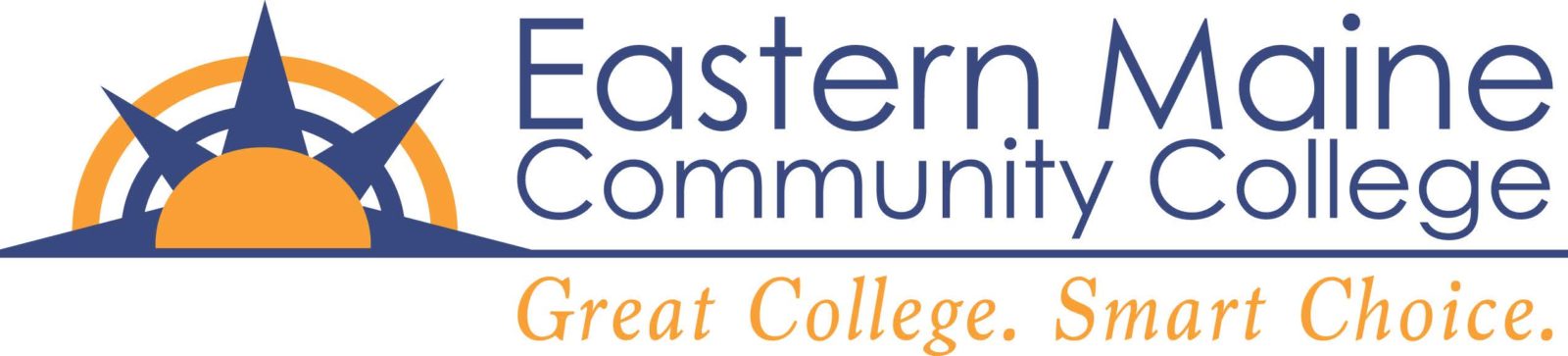 www.emcc.edu/branding-toolkit
Event/Class Name
Program/Date